The Doctrine of Jesus Christ(Part 11)
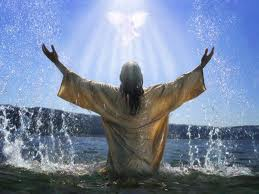 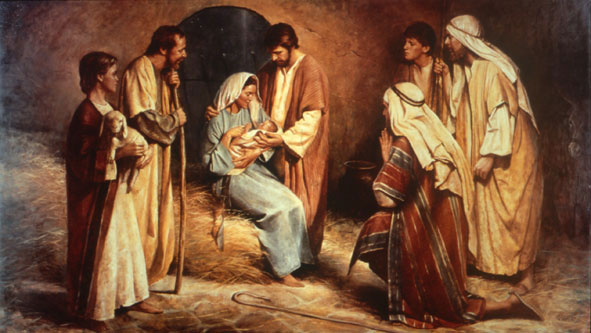 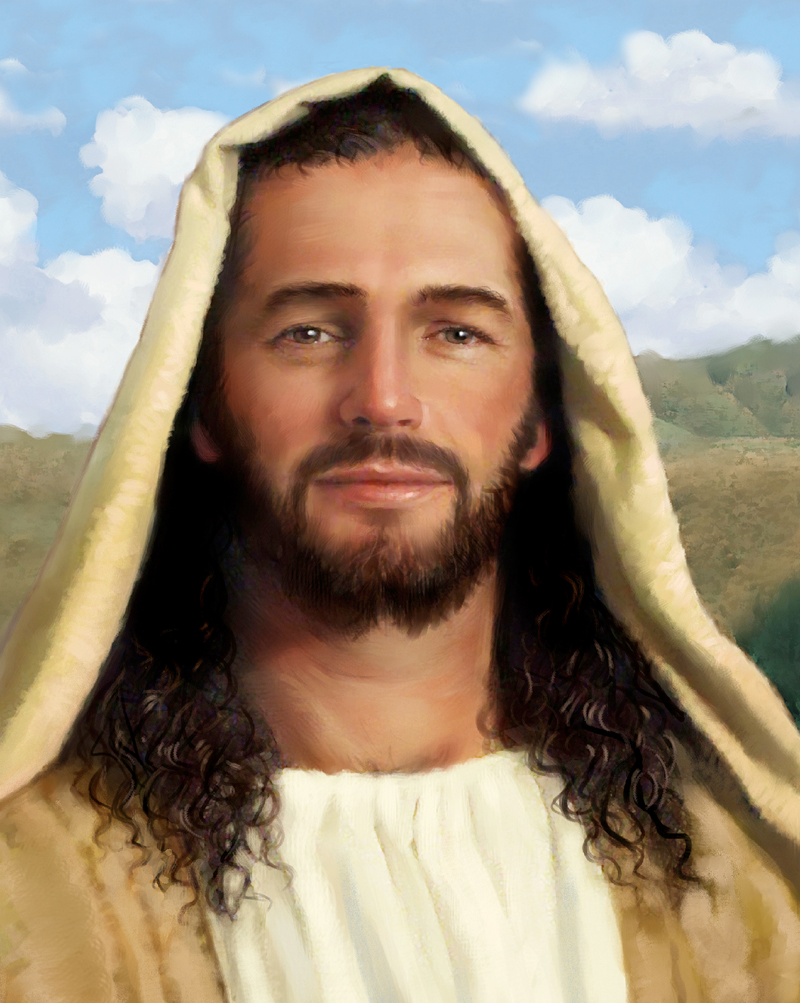 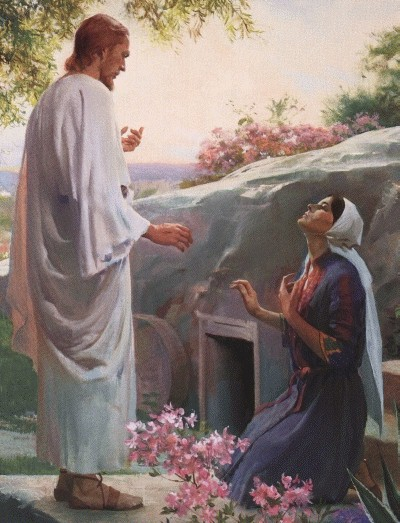 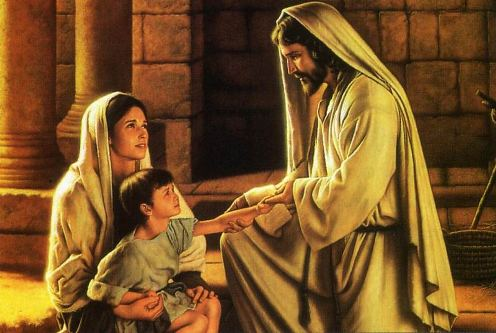 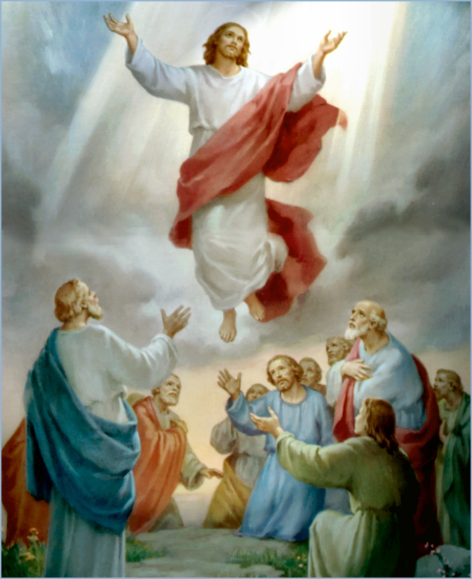 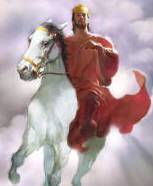 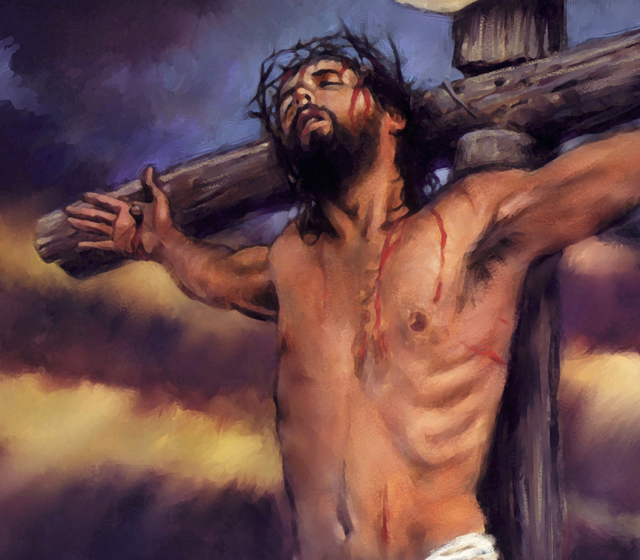 The Character of Jesus Christ
Review
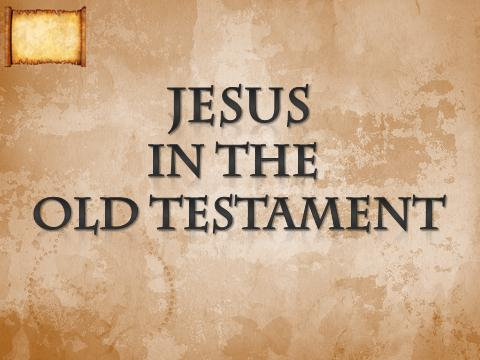 The Virgin Birth
“Behold, a virgin shall be with child, and shall bring forth a son, and they shall call his name Emmanuel, which being interpreted is, God with us.” 
Matt. 1:23
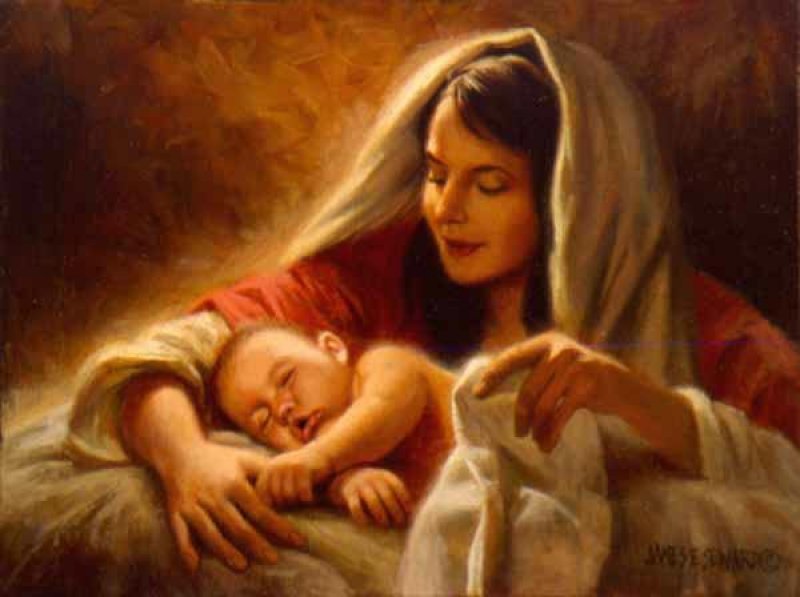 The Incarnation of Christ
(John 1:1-14)

 God the Son took upon himself the full nature of man and yet retain the full nature of God.
Names and Titles of Jesus Christ
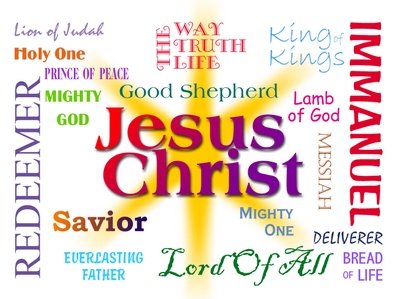 The Humanity of Jesus Christ
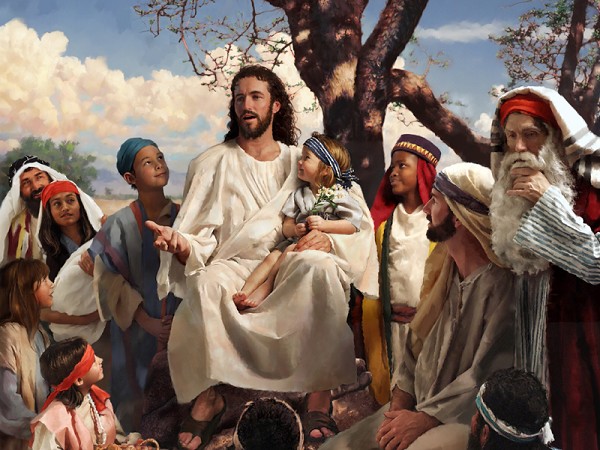 The Deity of Jesus Christ
“I and my Father are one. Then the Jews took up stones again to stone him. Jesus answered them, Many good works have I shewed you from my Father; for which of those works do ye stone me? The Jews answered him, saying, For a good work we stone thee not; but for blasphemy; and because that thou, being a man, makest thyself God.” (John 10:30-33)
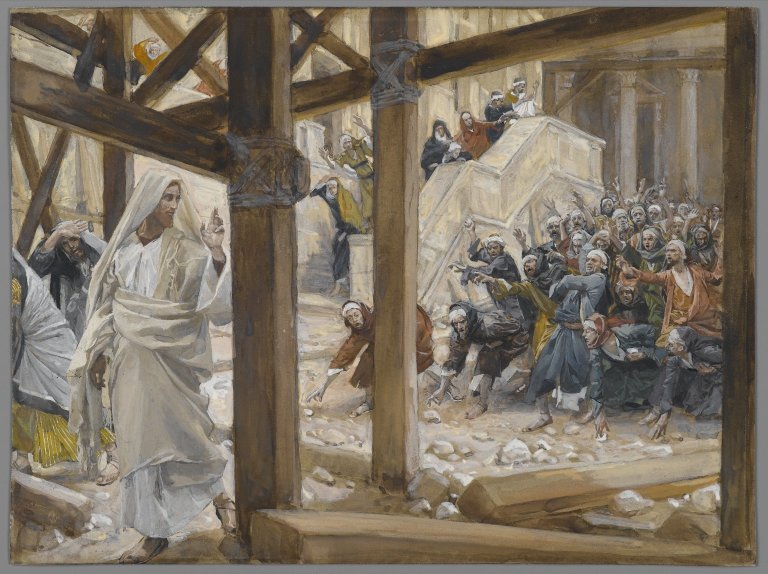 The Impeccability of Jesus Christ
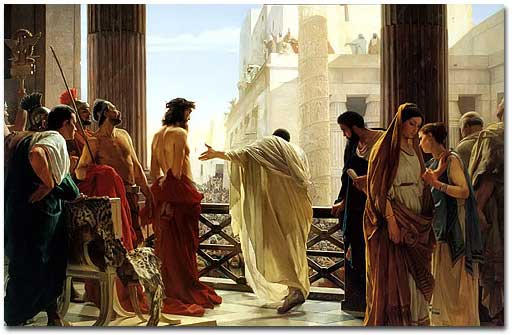 “Pilate saith unto him, What is truth? And when he had said this, he went out again unto the Jews, and saith unto them, I find in him no fault at all.”  John 18:38
Not capable of sinning
Impeccability
The Earthly Ministry of Jesus Christ
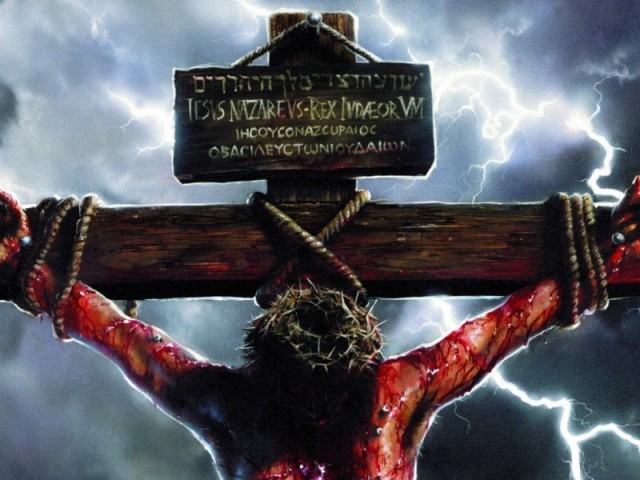 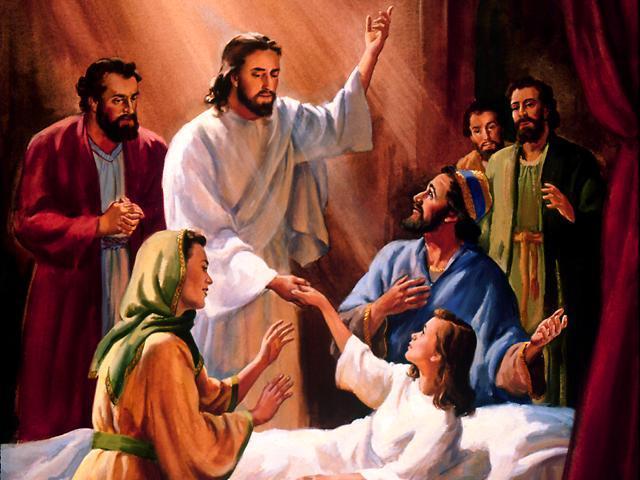 “For even the Son of man came not to be ministered unto, but to minister, and to give his life a ransom for many.” Mark 10:45
The Character of Jesus Christ
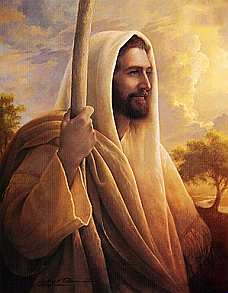 What kind of man was our Lord?

What were some of his characteristics?
He was a man of great zeal
Synonyms - intensity, passion 
Antonym - apathy 
His zeal - (John 2:15-17) “And when he had made a scourge of small cords, he drove them all out of the temple, and the sheep, and the oxen; and poured out the changers' money, and overthrew the tables; And said unto them that sold doves, Take these things hence; make not my Father's house an house of merchandise. And his disciples remembered that it was written, The zeal of thine house hath eaten me up.”
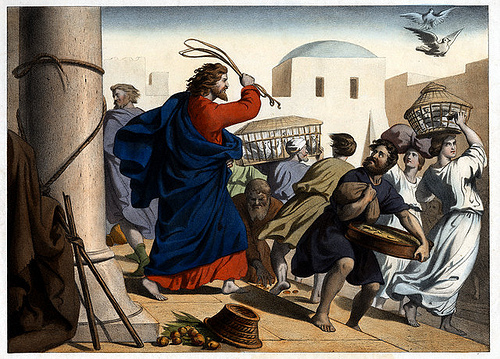 His zeal forced him to remain behind in Jerusalem as a boy
“And when they saw him, they were amazed: and his mother said unto him, Son, why hast thou thus dealt with us? behold, thy father and I have sought thee sorrowing. And he said unto them, How is it that ye sought me? wist ye not that I must be about my Father's business? And they understood not the saying which he spake unto them. And he went down with them, and came to Nazareth, and was subject unto them: but his mother kept all these sayings in her heart.” (Luke 2:48-51)
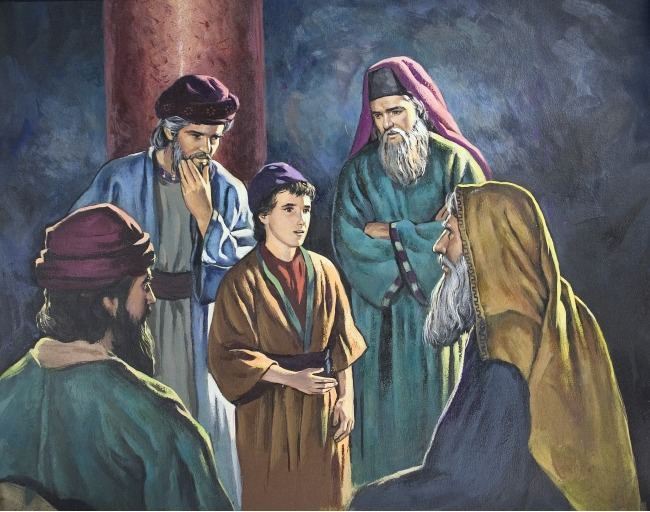 His zeal led him to become the first circuit preacher
“And when it was day, he departed and went into a desert place: and the people sought him, and came unto him, and stayed him, that he should not depart from them. And he said unto them, I must preach the kingdom of God to other cities also: for therefore am I sent. And he preached in the synagogues of Galilee…And it came to pass afterward, that he went throughout every city and village, preaching and shewing the glad tidings of the kingdom of God: and the twelve were with him.” (Luke 4:42-44; 8:1)
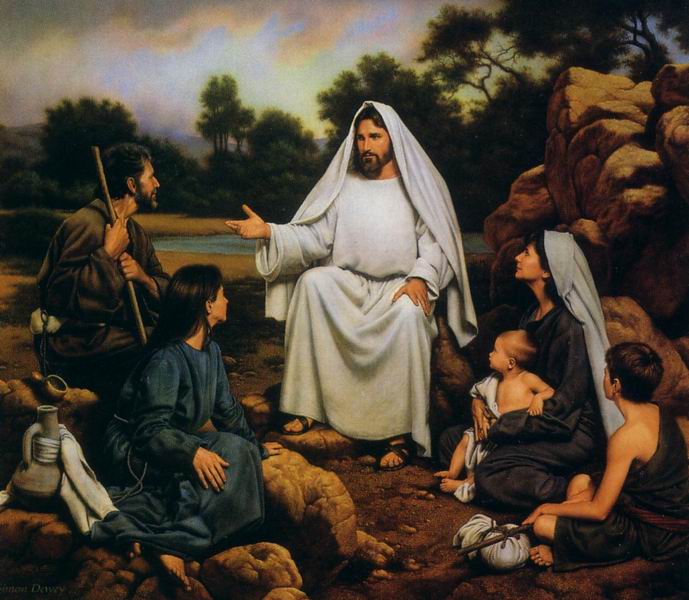 His zeal caused his friends to think him mad
"And when his friends heard of it, they went out to lay hold on him: for they said, He is beside himself." (Mark 3:21)
The words "He is beside himself" may be paraphrased, "He has gone crazy or lost his mind."
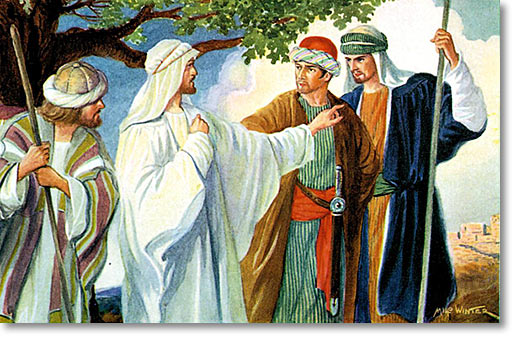 His zeal prompted him to risk his life in purifying the Temple
First cleansing -            (John 2:15-17)
    Second cleansing - (Matt. 21:12–13; Mark 11:15–17; Luke 19:45–46)
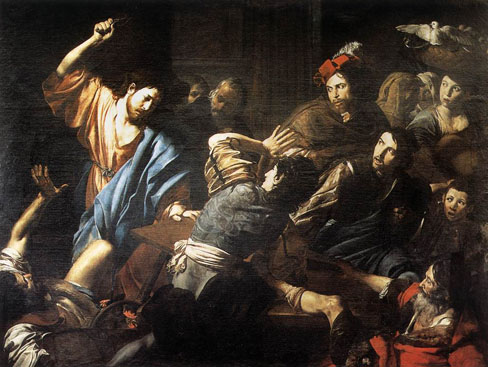 “For the zeal of thine house hath eaten me up; and the reproaches of them that reproached thee are fallen upon me.” Psalm 69:9
His zeal gave him no rest until he accomplished his mission
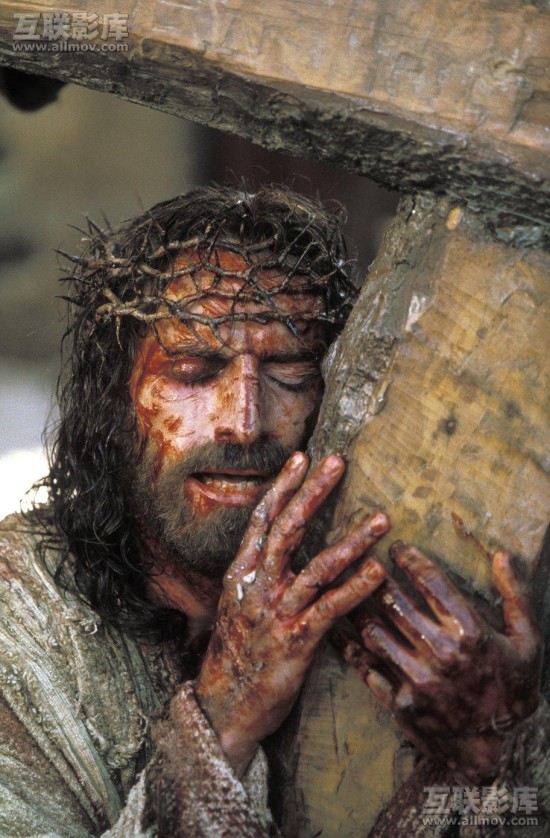 "I have a baptism (judgment) to be baptized with; and how am I straitened (preoccupied/constrain) till it be accomplished" (Luke 12:50)
His compassion
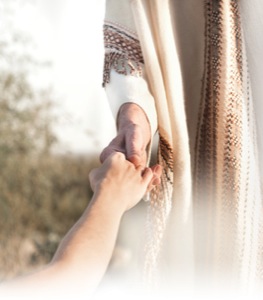 “Who can have compassion on the ignorant (those without understanding), and on them that are out of the way; for that he himself also is compassed with infirmity.” (Heb 5:2)
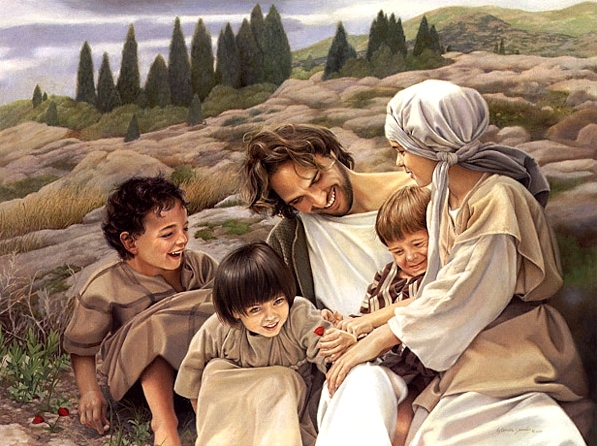 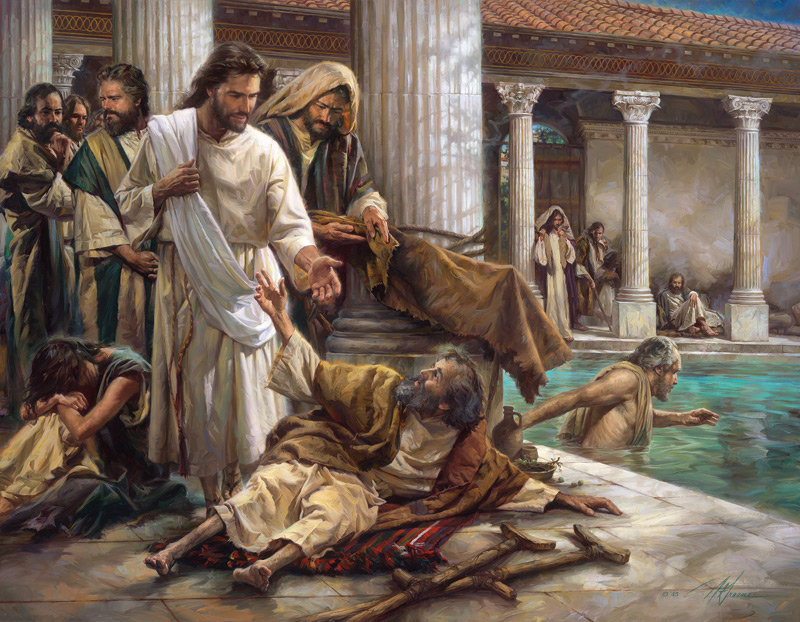 His compassion upon the shepherdless multitudes
"But when he saw the multitudes, he was moved with compassion on them, because they fainted, and were scattered abroad, as sheep having no shepherd" (Matt. 9:36)
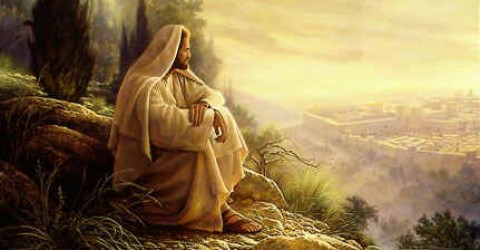 His compassion upon the sick multitudes
“And Jesus went forth, and saw a great multitude, and was moved with compassion toward them, and he healed their sick”
 (Matt. 14:14)
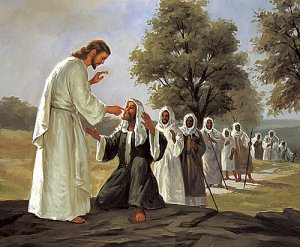 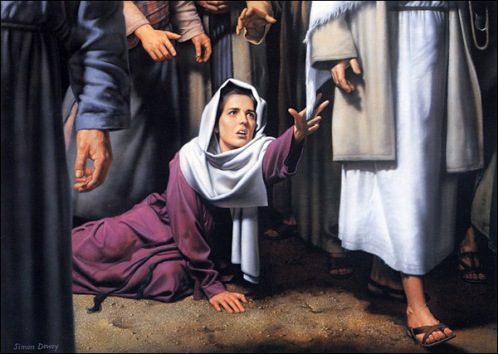 His compassion upon the hungry multitudes
"Then Jesus called his disciples unto him, and said, I have compassion on the multitude, because they continue with me now three days, and have nothing to eat: and I will not send them away fasting, lest they faint in the way." 
(Matt. 15:32)
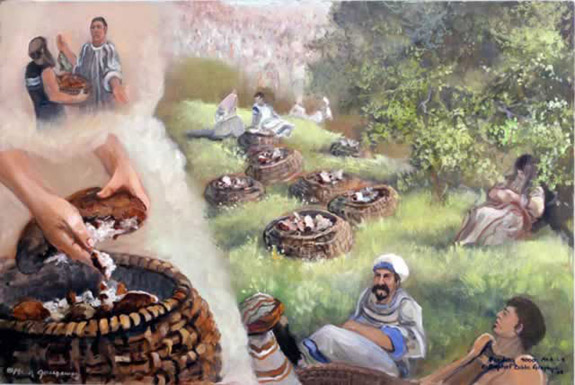 His compassion on a widow
“And when the Lord saw her, he had compassion on her, and said unto her, Weep not. And he came and touched the bier (coffin): and they that bare him stood still. And he said, Young man, I say unto thee, Arise. And he that was dead sat up, and began to speak. And he delivered him to his mother.” 
(Luke 7:13-15)
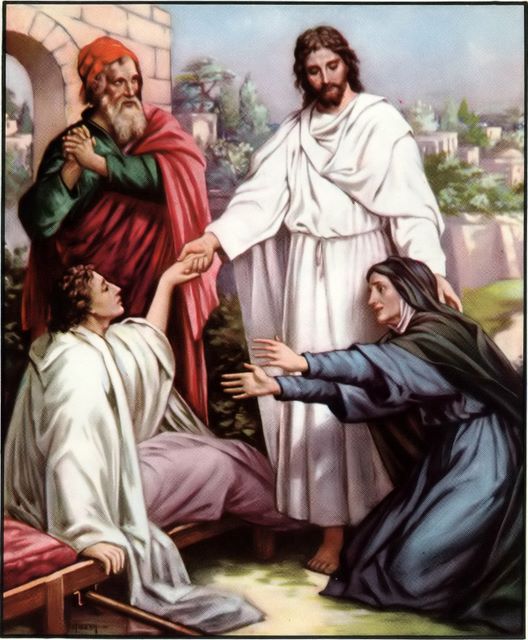 His compassion upon a leper
“And Jesus, moved with compassion, put forth his hand, and touched him, and saith unto him, I will; be thou clean. And as soon as he had spoken, immediately the leprosy departed from him, and he was cleansed.” 
(Mark 1:41-42)
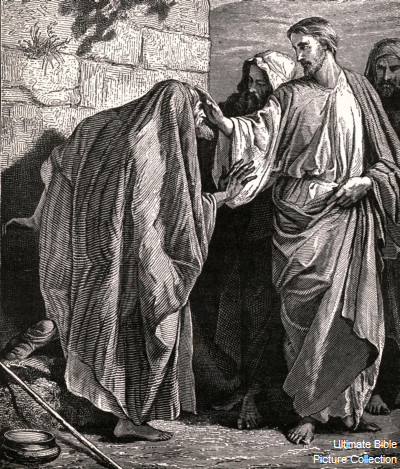 His compassion upon a father with a demon possessed son
“And one of the multitude answered and said, Master, I have brought unto thee my son, which hath a dumb spirit; And wheresoever he taketh him, he teareth him: and he foameth, and gnasheth with his teeth, and pineth away: and I spake to thy disciples that they should cast him out; and they could not…Bring him unto me. And they brought him unto him: and when he saw him, straightway the spirit tare him; and he fell on the ground, and wallowed foaming. And he asked his father, How long is it ago since this came unto him? And he said, Of a child. And oft times it hath cast him into the fire, and into the waters, to destroy him: but if thou canst do any thing, have compassion on us, and help us.
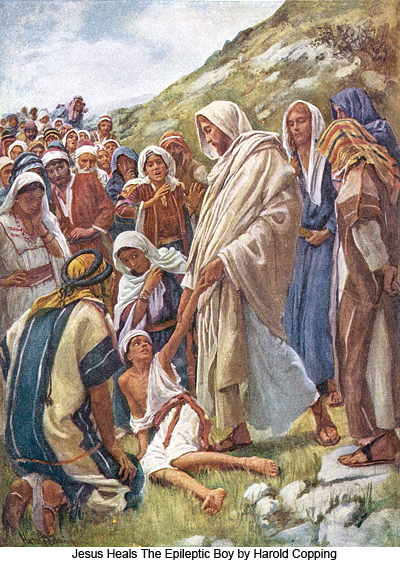 Jesus said unto him, If thou canst believe, all things are possible to him that believeth. And straightway the father of the child cried out, and said with tears, Lord, I believe; help thou mine unbelief. When Jesus saw that the people came running together, he rebuked the foul spirit, saying unto him, Thou dumb and deaf spirit, I charge thee, come out of him, and enter no more into him. And the spirit cried, and rent him sore, and came out of him: and he was as one dead; insomuch that many said, He is dead. But Jesus took him by the hand, and lifted him up; and he arose. And when he was come into the house, his disciples asked him privately, Why could not we cast him out? And he said unto them, This kind can come forth by nothing, but by prayer and fasting.” (Mark 9:17-29)
His compassion upon the demoniac
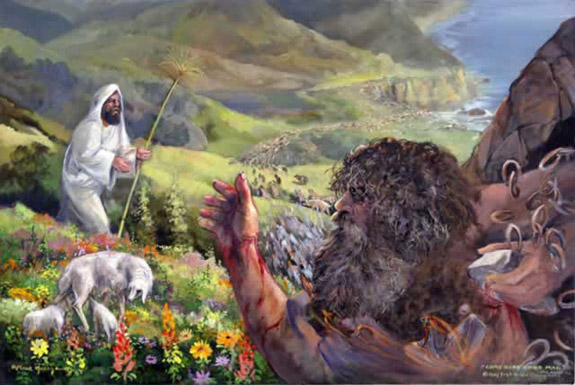 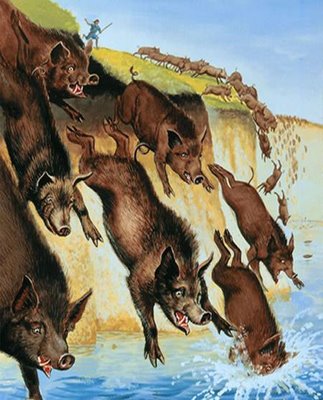 “And when he was come into the ship, he that had been possessed with the devil prayed him that he might be with him.”
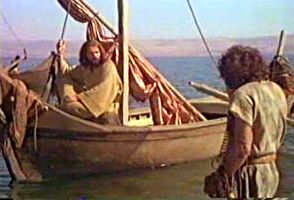 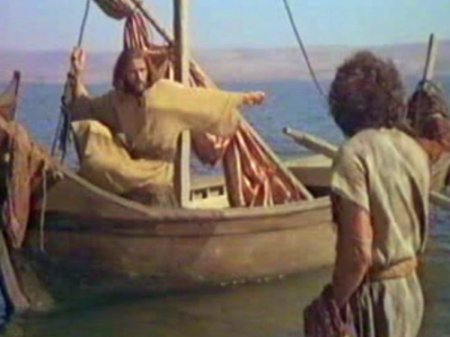 “Howbeit Jesus suffered him not, but saith unto him, Go home to thy friends, and tell them how great things the Lord hath done for thee, and hath had compassion on thee. And he departed, and began to publish in Decapolis how great things Jesus had done for him: and all men did marvel.” (Mark 5:18-20)
His meekness and gentleness
(II Corinthians 10:1) “Now I Paul myself beseech you by the meekness and gentleness of Christ.”

   (I Peter 2:21-23) “For even hereunto were ye called: because Christ also suffered for us, leaving us an example, that ye should follow his steps: Who did no sin, neither was guile found in his mouth: Who, when he was reviled, reviled not again; when he suffered, he threatened not; but committed himself to him that judgeth righteously.”
Jesus own words concerning His meekness and gentleness
"Come unto me, all ye that labor and are heavy laden, and I will give you rest. Take my yoke upon you, and learn of me; for I am meek and lowly in heart: and ye shall find rest unto your souls. For my yoke is easy, and my burden is light" 
(Matt. 11:28-30)
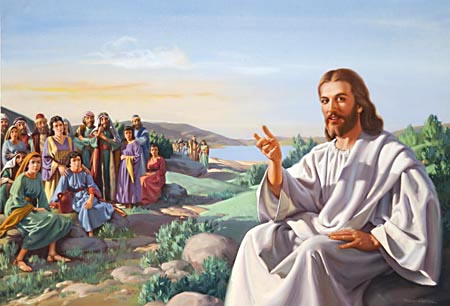 His meekness and gentleness in washing the feet of the disciples
“Jesus knowing that the Father had given all things into his hands, and that he was come from God, and went to God; He riseth from supper, and laid aside his garments; and took a towel, and girded himself…So after he had washed their feet, and had taken his garments, and was set down again, he said unto them, Know ye what I have done to you? Ye call me Master and Lord: and ye say well; for so I am. If I then, your Lord and Master, have washed your feet; ye also ought to wash one another's feet. For I have given you an example, that ye should do as I have done to you.” (John 13:3-4, 12-15)
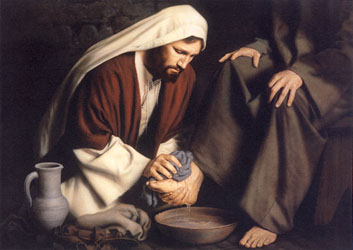 His meekness and gentleness in his sufferings and death
"He was oppressed, and he was afflicted, yet he opened not his mouth: he is brought as a lamb to the slaughter, and as a sheep before her shearers is dumb, so he openeth not his mouth." (Isa. 53:7).
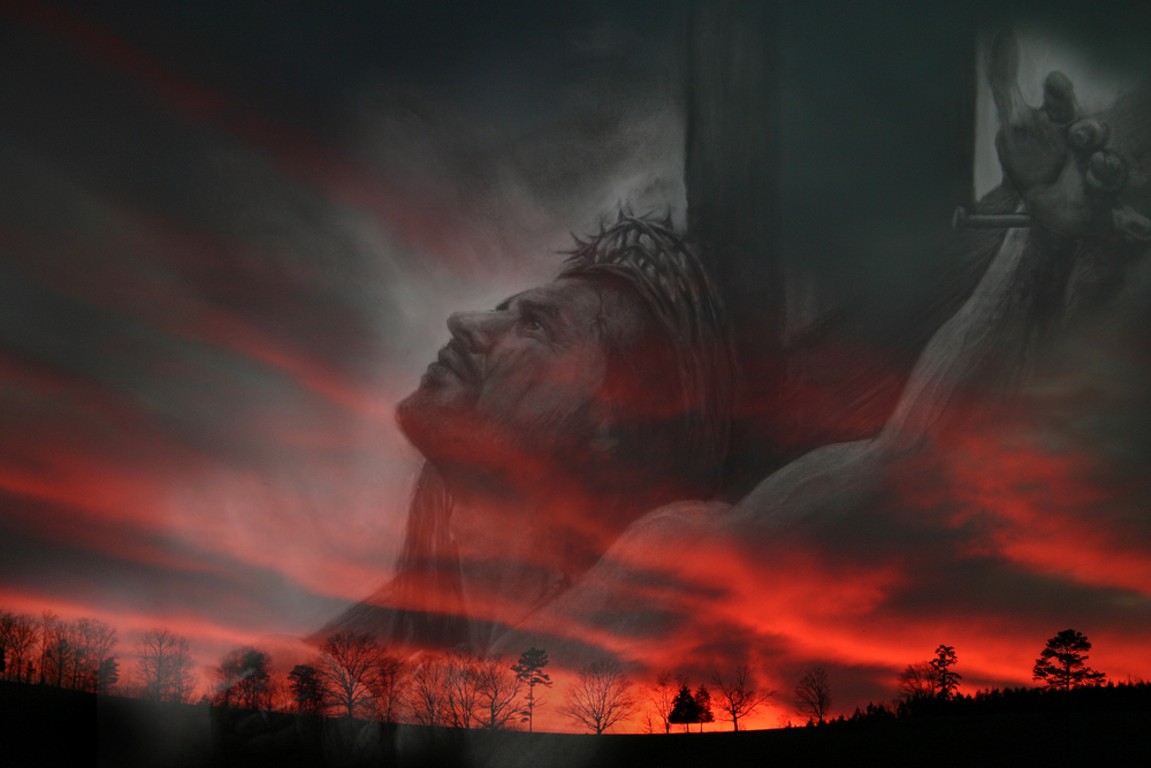 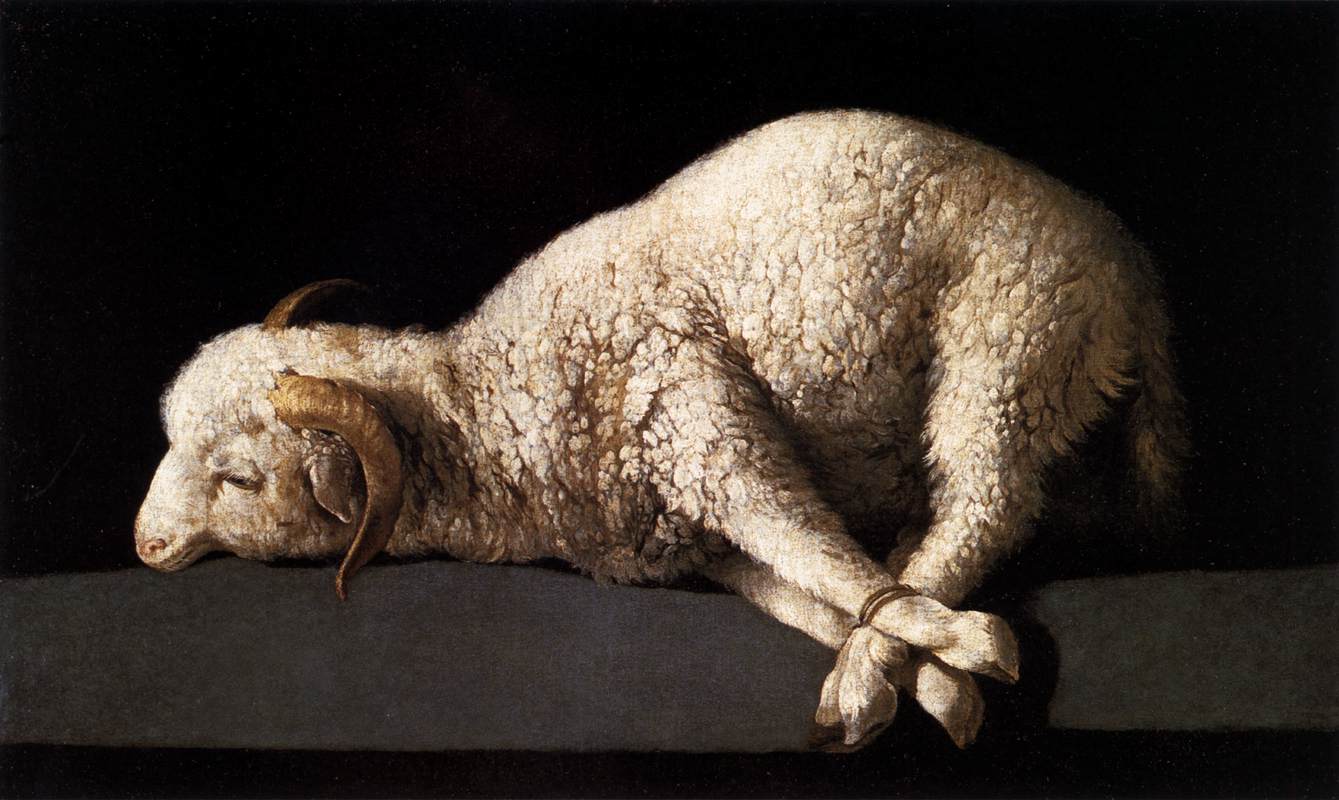 His boldness and courage
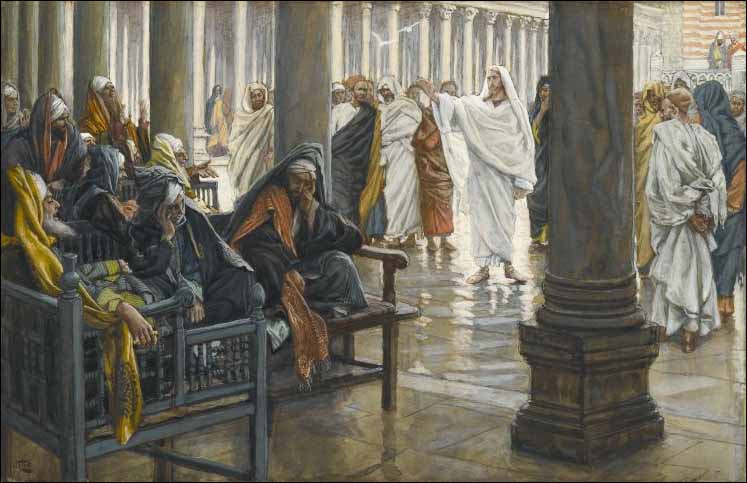 His boldness and courage in preaching
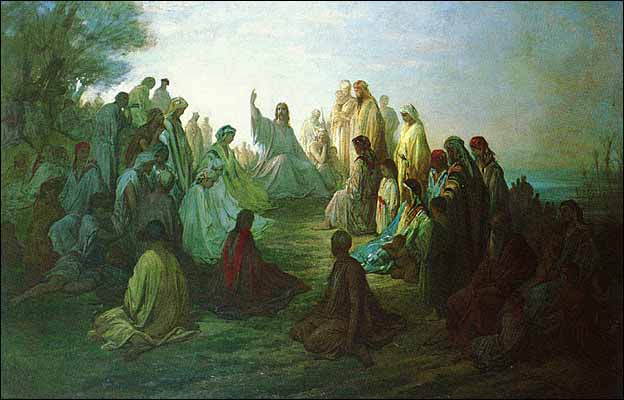 “Master, we know that thou art true, and teachest the way of God in truth, neither carest thou for any man: for thou regardest not the person of men.” 
(Matt. 22:16)
“For he taught them as one having authority, and not as the scribes.” (Matt. 7:29)
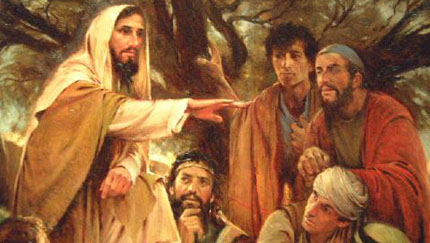 “Jesus said unto them, Verily, verily, I say unto you, Before Abraham was, I am. Then took they up stones to cast at him: but Jesus hid himself, and went out of the temple, going through the midst of them, and so passed by.” (John 8:58-59)
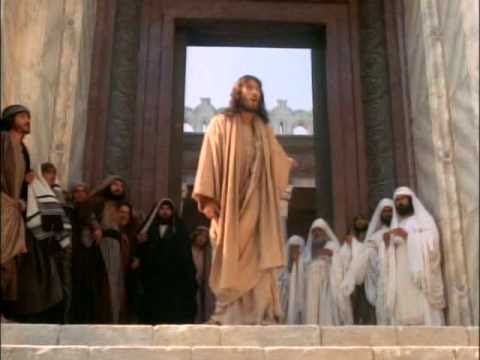 “…all in the synagogue were filled with wrath. And they rose up and put Him out of the city, and led Him to the brow of the hill on which their city was built, that they might throw Him down headlong. But passing threw the midst of them He went away.” 
(Luke 4:28-30)
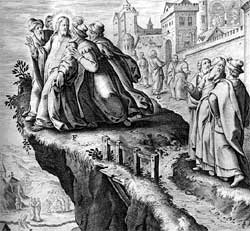 “I and the Father are one…then the Jews took up stones again to stone Him.” (John 10:30-31)
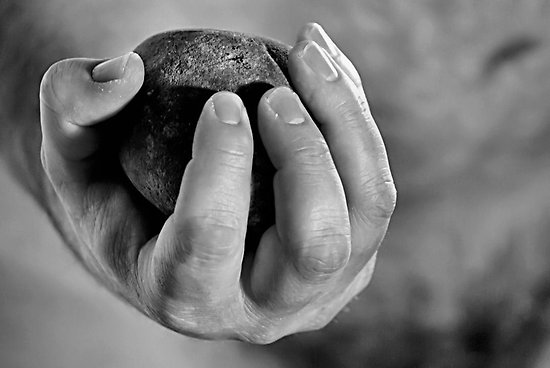 His boldness and courage in cleansing the temple (John 2:13-17; Matt. 21:12-16)
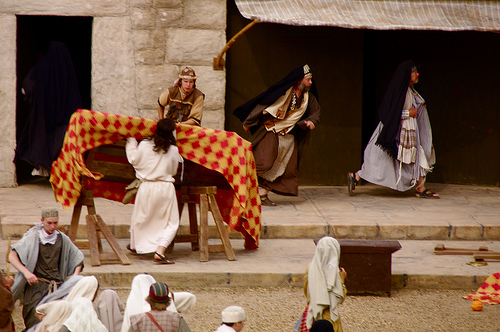 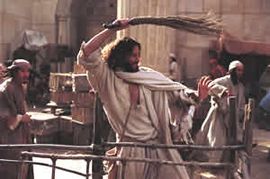 His boldness and courage in confronting the demon possessed man  who possessed superhuman and satanic strength (Mark 5:1-9)
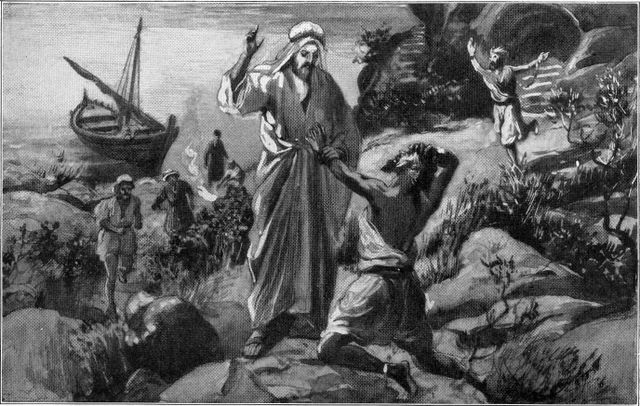 His boldness and courage is seen in risking his life to raise Lazarus (John 11:7-8, 16, 53)Jesus was fully aware (as were his frightened disciples) that a trip to Bethany at this time would simply invite the enraged Jews to attempt to stone him again (See John 11:8). But he went anyway.
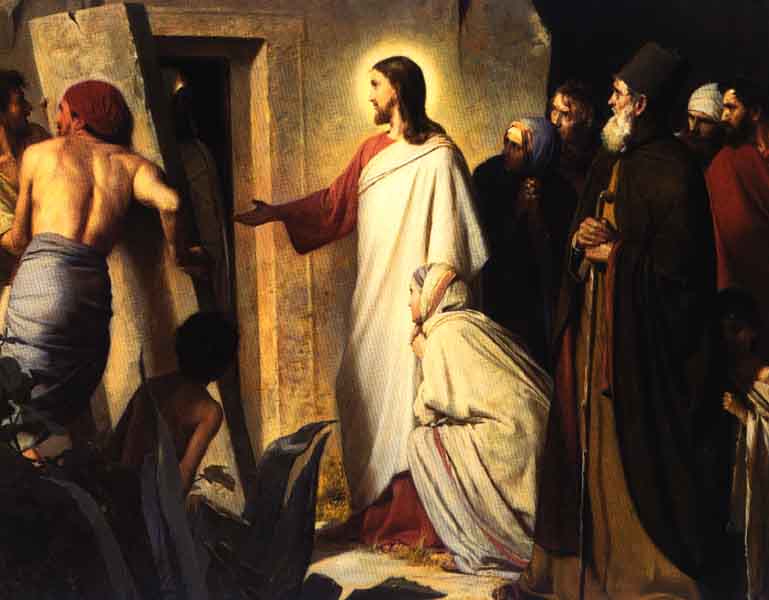 His boldness and courage in denouncing the wicked Pharisees (Matt. 23)
Hypocrites
Blind guides
Fools
Serpents / Vipers
Whited sepulchers
Full of dead men’s bones
Unclean
Children of hell
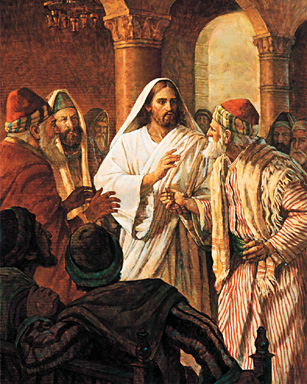 His boldness and courage in his approach to Calvary
"And they were in the way going up to Jerusalem; and Jesus went before them: and they were amazed; and as they followed, they were afraid. And he took again the twelve, and began to tell them what things should happen unto him, saying, Behold, we go up to Jerusalem; and the Son of man shall be delivered unto the chief priests, and unto the scribes; and they shall condemn him to death, and shall deliver him to the Gentiles: And they shall mock him, and shall scourge him, and shall spit upon him, and shall kill him: and the third day he shall rise again." (Mark 10:32-34)
“And it came to pass, when the time was come that he should be received up, he steadfastly set his face to go to Jerusalem.” (Luke 9:51)
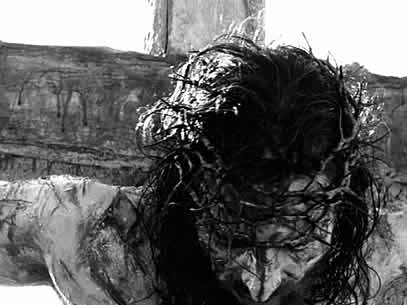 His Love
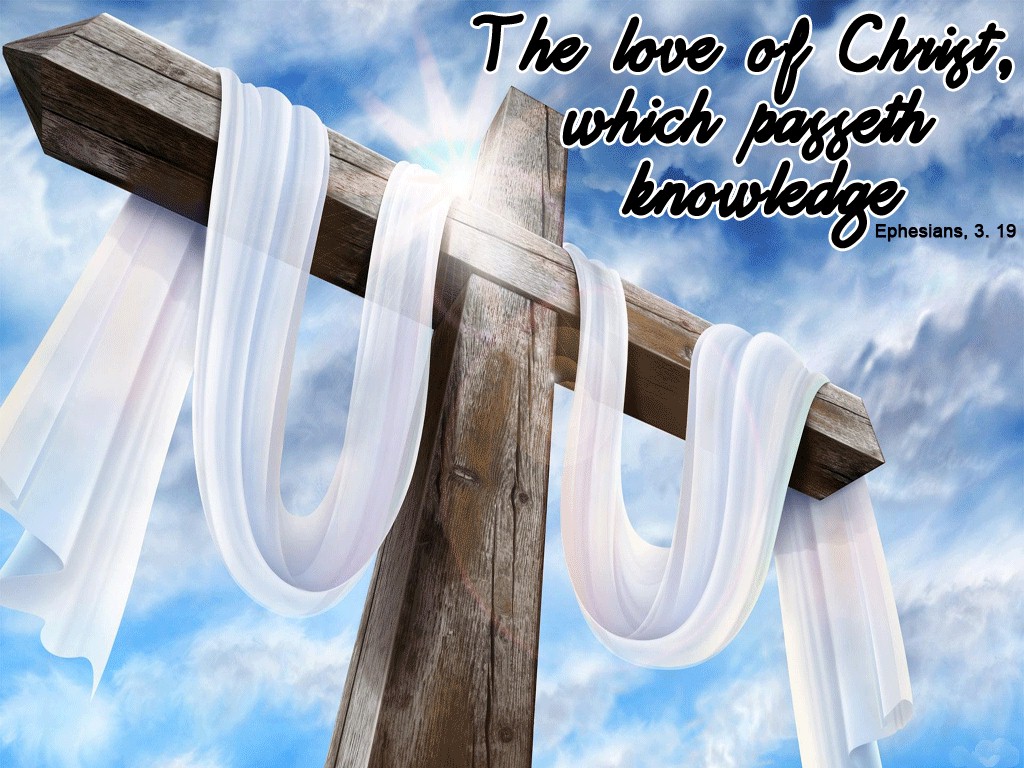 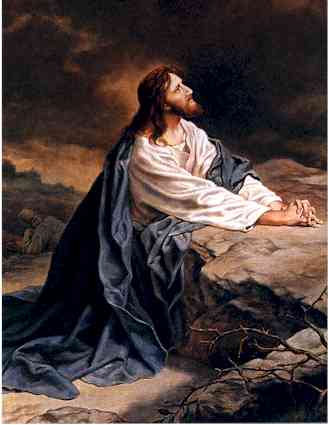 His love for 
his Father 
(John 14:31; 15:10)
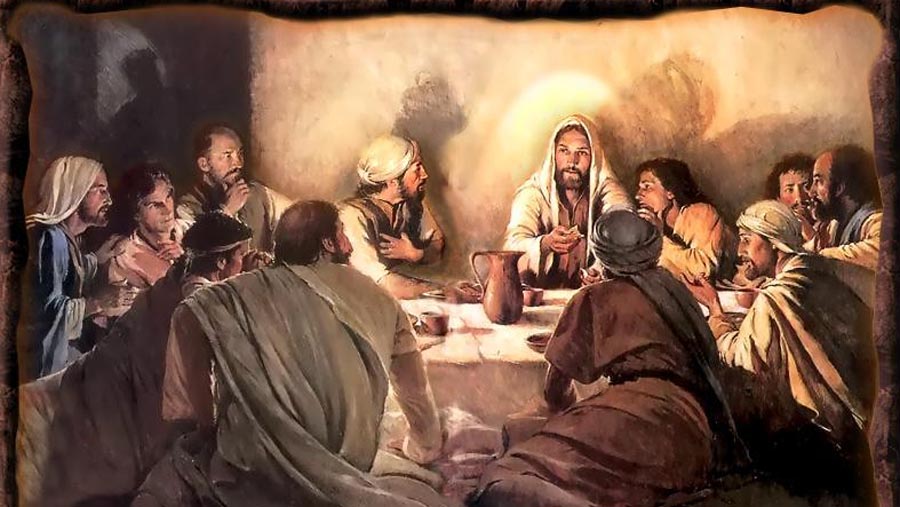 His love for his disciples
 (John13:34; 17:2, 9, 12)
His love for little children (Mark 10:13-16)
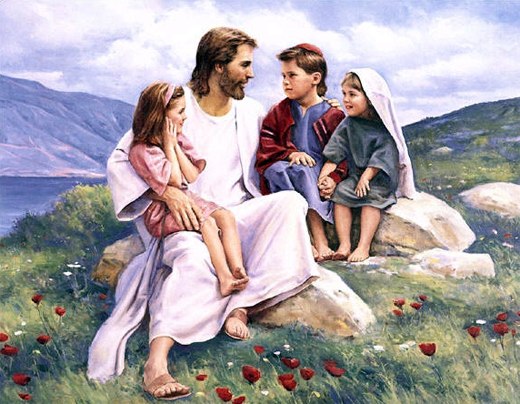 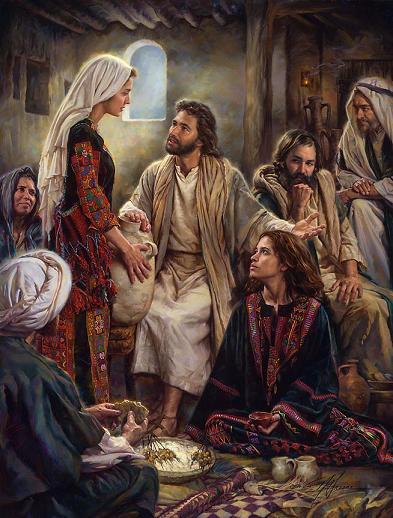 His love for his 
close friends 
(John 11:1-3; 13:23)
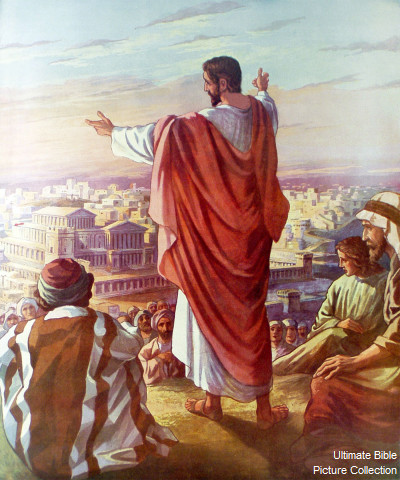 His love for the city of Jerusalem (Matt 23:37)
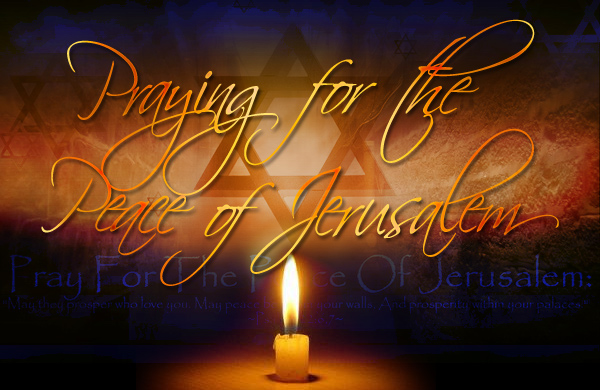 His love for the world
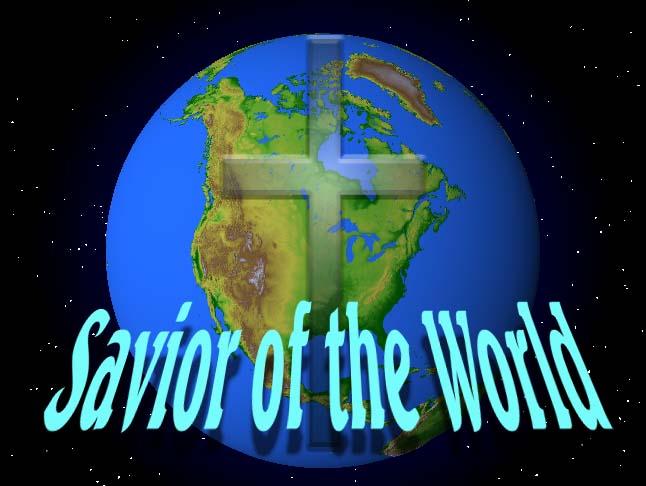 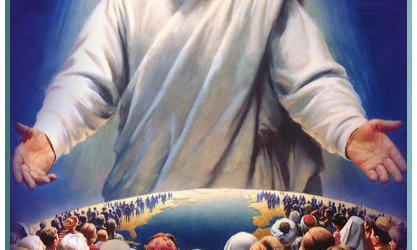 “For God so loved the world, that he gave his only begotten Son, that whosoever believeth in him should not perish, but have everlasting life.” (John 3:16)
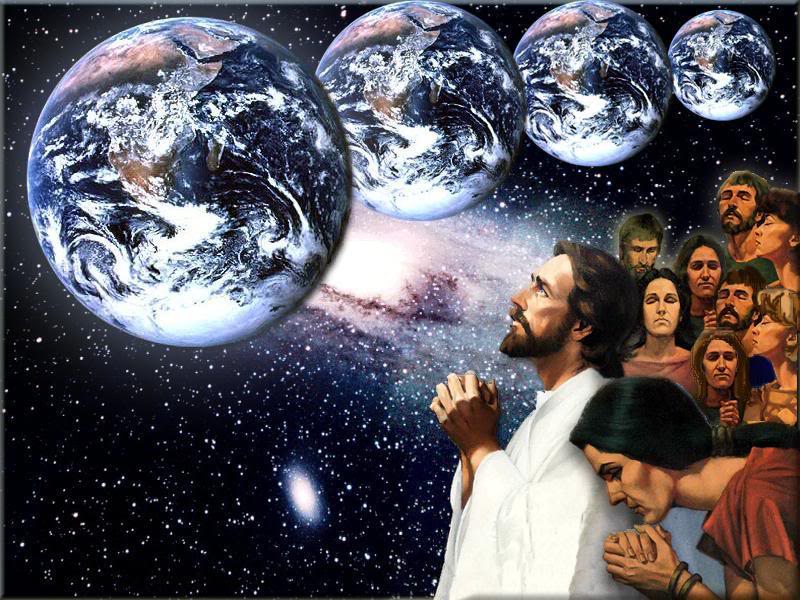 The character of Christ
His zeal
His compassion
His meekness and gentleness
His boldness and courage
His love
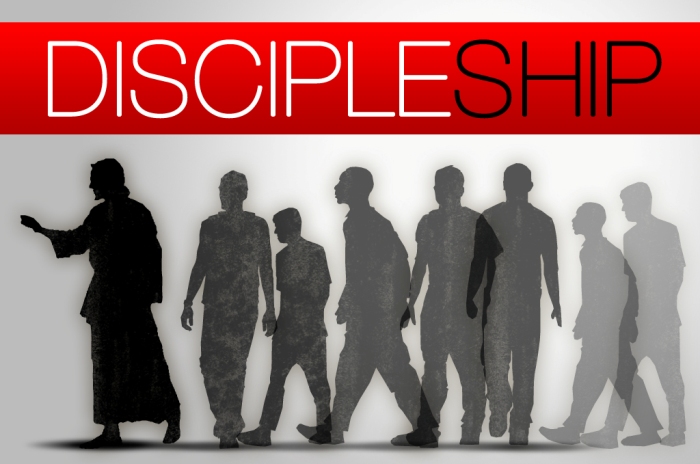